الاتزان البدنيHomeostasisمحاضرة الى طلبة الدكتوراه
أ.د  غصون فاضل هادي
مبدأ الاتزان البدني
وهو أحد المبادئ في الكيمياء ويتحدث عن القدرة على توفير الاتزان في كتله الجسم الداخلي من أجل الحفاظ على محيطها الداخلي أو الخارجي وهذا المبدأ ينطبق على أغلب الكائنات سواء كانت صغيرة أو كبيرة وكذلك ينطبق علينا كبشر  وهذه المحافظة تكون من خلال الأجهزة الداخلة والمراقبة لها بشكل ذاتي , ويمكن العمل بهذا المبدأ في كل الأصعدة منها على صعيد الفرد والأطعمة وعلى صعيد الكائنات الحية وغيرها.
الاتزان الداخلي ( الاستقرار الديناميكي ) Homeostasis
الاتزان الداخلي Homeostasis يعني المحافظة على البيئة الداخلية ثابتة نسبياً مما ينتج عنه اداء متوازن طبيعي لكل الوظائف التي تقوم بها أجهزة الجسم المختلفة بالرغم من تغير الظروف في البينة الخارجية .
ويعرف الاتزان الداخلي :
 بانه الحفاظ على بيئة ثابتة او غير متغيرة اثناء الظروف غير المستقرة ، والاتزان الداخلي لأي مكون في الجسم يعني الثبات النسبي لهذا المكون لذا فهنالك تغيرات تحدث في هذا المكون لكن هذه التغيرات تحدث في حدود ضيقة ومثل هذا الثبات يمكن انجازه فقط من خلال العمليات الفسيولوجية حيث يتم تنظيم انشطة ووظائف خلايا الجسم وانسجته وأعضاءه بحيث ان اي تغير في السائل خارج الخلية ينشأ له تفاعل في الجسم يؤدي الى تحجيم هذا التغير ، لذلك فالأعضاء او التراكيب الموجودة بالجسم والتي تعمل على المحافظة على الثبات النسبي للصفات الطبيعية والكيميائية البيئة الداخلية تسمى بجهاز تنظيم التوازن الداخلي Homeostatic control system .
لاتزان البدني للانسان:
المحافظة على بيئة داخلية ثابتة بالرغم من تغير الظروف في البيئة الخارجية
امثلة للاتزان البدني:
القدرة على الحفاظ على درجة حرارة ثابتة.
المحافظة على كمية الماء في الجسم
المحافظة على نسبة سكر ثابتة وكمية(في الجسم (ATPوهذا تم التطرق اليه في بيوكيميائية العضلات 
انتاج خلايا دم حمراء.
المحافظة على حجم الدم ثابت.
تكون اإلانسان بشكل أساسي من الماء والمواد العضوية
( دهون، بروتينات، سكريات)   واللاعضوية.
نسب كل من هذه المواد في الجسم:
1-الماء 60 – 70 % من وزن الجسم.
2-البروتينات 15 –  18 %من وزن الجسم.
3-الدهون 12 – 15 % من وزن الجسم.
4-العناصر المعدنية 5 – 8 % من وزن الجسم
الجسم وآليات الاتزان الداخلي
سوائل الجسم:
سوائل الجسم هي الوسط الذي يحدث فيه كل التفاعلات البيولوجية ونقص هذه السوائل عن حجمها يسبب بعض الضطرابات الفسيولوجية ، وكلما زاد نقص هذه السوائل كلما تعرض للخطورة (الانسان لا يتحمل نقص هذه السوائل حتي يفقد 10% من وزن جسمه بعد ذلك تزداد احتمالات الموت) 
الماء :::  يُعدّ الماء أساس الحياة على وجه الأرض؛ فقد قال الله عز وجل في كتابه الكريم: (أَوَلَمْ يَرَ الَّذِينَ كَفَرُوا أَنَّ السَّمَاوَاتِ وَالْأَرْضَ كَانَتَا رَتْقًا ففتقناهما ۖ وَجَعَلْنَا مِنَ الْمَاءِ كُلَّ شَيْءٍ حَيٍّ ۖ أَفَلَا يُؤْمِنُونَ) فالماء يُغطّي حوالي 71% من سطح الأرض وهو سائل شفاف ليس له طعم ولا رائحة، وصيغته الكيميائية H2O.السوائل الجسمية Body fluids
إن نسبة عالية من وزن الجسم هو ماء مذاب فيه مواد مختلفة يسمى ماء الجسم والمواد المذابة فيه بالسوائل الجسمية ولهذه السوائل أهمية كبيرة في حالة الصحة والمرض . لذا فقد درست تراكيب وحجوم السوائل الجسمية في الإنسان وبعض الحيوانات الاخرى باهتمام . يجب أن تبقى حجوم وتراكيب السوائل الجسمية ثابتة وإذا تغيرت انحرفت صحة الفرد . فخطورة مرض الكوليرا تكمن في فقدان كمية كبيرة من السوائل الجسمية على شكل قيء وإسهال والحالة مشابه في الإسهال الصيفي في الأطفال .
تقسم السوائل الجسمية إلى : السائل داخل الخلايا .
السائل خارج الخلايا ويقسم إلى ::  1-  المصل أو البلازما    2-السائل البيني .
السوائل الجسمية الخاصة كالسائل الدماغي الشوكي والسائل المفصلي والسائل المائي الزجاجي والعصارات الهاضمة .   
يبلغ حجم السوائل الجسمية الكلي في الإنسان حوالي 40 لترا منها 25 لترا" على شكل سائل داخل الخلايا والبقية على شكل سائل خارج الخلايا .
المحيط الخارجي والمحيط الداخليللمحيط الخارجي بدرجة حرارته ورطوبته وكمية الأوكسجين فيه تأثير واضح على الكائن الحي ولكن بالإضافة إلى هذا المحيط فان الكائن الحي واقع تحت رحمة محيط آخر يحمله داخل جسمه هو المحيط الداخلي . يتمثل هذا المحيط بالدرجة الاولى بالسائل البيني الذي يحط بكل خلية من خلايا الجسم وكذلك بالسوائل الاخرى التي هي في تبادل مستمر مع هذا السائل كالسائل داخل الخلايا ومصل الدم والسوائل الجسمية الخاصة . إن أي إرباك في كمية أو تركيب هذه السوائل يؤدي إلى عواقب وخيمة . يرجع الفضل في توضيح فكرة المحيط الداخلي إلى عالم الفسلجة الفرنسي كلود برنارد Claude Bernard الذي عاش في القرن الماضي . فقد أشار هذا العالم إلى أن المحيط الخارجي كالهواء أو الماء لا يمثل المحيط الحقيقي لخلايا الجسم وإنما المحيط الخارجي الحقيقي لها هو السائل البيني الذي يحيط بالخلايا وكذلك مصل الدم الذي هو في تبادل مستمر مع السائل البيني . وقد دعى برنارد هذين السائلين بالوسط الداخلي Milieu Interieur تمييزا" له عن المحيط أو الوسط الخارجي .
درجة الحرارة 
ان درجة الحرارة الطبيعية تحت اللسان للإنسان تتراوح بين 36.6 الي 37.2 وعند زيادة درجة الحرارة يحدث التعرق كنتيجة لزيادة إفراز الناقل العصبي Acetyl choline هذا العرق يلطف من درجة حرارة الجسم .
مثال فلو افترضنا حيث انخفاض في درجة الحرارة المحيطة للإنسان إلى حوالي ( ۲ ) درجة مئوية فسوف يزداد الفرق بين درجة حرارة سطح الجسم والبيئة المحيطة به ( معدلات الفقد الحراري ) وبالتالي تقل درجة حرارة الجسم ، فيبدأ الجسم حينها للاستجابة لهذا التغير عن طريق:
عمل رعشة فتزداد الحرارة الناتجة من رعشة العطلات وبالتالي يزداد الإنتاج الحراري .
يعمل انقباض للأوعية الدموية الموصلة للجلد Skin vaSOConstriction وبالتالي يقل توارد الدم للجلد وبالتالي يقل معدلات الفقد الحراري 
تزداد افرازات الهرمونات المسببة لإنتاج الطاقة مثل هرمونات الكورتيزول (المفرز من قشرة الغدة الجاركلوية) وال T3 و T4 ( المفرزان من الغدة الدرقية ) وبالتالي يزداد معدل التمثيل القاعدي ( الأساسي ) .
كل ما فعله الجسم هذا يؤدي إلى امرين : 
الأول : هو تقليل الفقد الحراري 
الثاني : هو زيادة الإنتاج الحراري 
وبالتالي يستطيع الجسم المحافظة على درجة حرارته كما هي عن طريق الاتزان الحاصل بين الفقد الحراري والإنتاج الحراري .
التوازن الحامضي والقاعديPH 

التنظيم الدقيق أليونات الهيدروجين أساسياً بسبب تأثر معظم األنشطة األنزيمية في الجسم بتركيز أيونات الهيدروجين، ولذلك فإن أي تغير في تركيز الهيدروجين يغير فعليا كل وظائف الخلية والجسم.
  ال ph دقيق جد ا وتغيراته ضئيلة وأي تغير بسيط يمكن أن يؤدي إلى توقف كليّ أو موت الخلية.  الوسط المناسب للـ ph هو ما يناسب األنزيمات )بعض األنزيمات تعمل في وسط حامضي وبعضها يعمل في وسط قلوي(.
  لذلك في الامراض يصبح الـ ph حامضي أو قلوي بالنسبة للوسط المناسب لعمل الانزيمات وليس بالنسبة للوسط الحيادي (7=ph  )  تختلف قيمة ال Ph حسب سائل الجسم: 
في الدم الشرياني 7,41 ،في الدم الوريدي 7,35  , 
 سوائل الجسم 7,34  (  في السائل الخلالي وداخل الخلايا ( بسبب االاستقلاب وإلانتاج الدائم لأحماض التي يعبر عنها بشوارد الهيدروجين أو البروتونات.
 البول 8-4.5 ، تختلف درجة ph البول كثيرا (من حمضي إلى قلوي) بحسب الطعام الذي يتم تناوله.
جهاز القلب والاوعية الدموية  يتكون من ثلاثة مكونات :القلب. و الاوعية الدموية  والدم.والدم يجري داخل اوعية دموية ولا يخرج منها. ومن اهم وظائف الدم1. نقل الغازات--- حيث يتم نقل O2 من الرئتين الى الخلايا ونقل CO2 من الخلايا الى الرئتين2. نقل الهرمونات من مكان انتاجها الى انسجة الهدف.3. حماية الجسم من الاجسام الغريبة.4. امتصاص المواد الغذائية من الجهاز الهضمي ونقلها الى الخلايا.5. يساعد على حفظ التوازن المائي والحراري في الجسم.6. يقوم بتنظيم درجة الحموضة والقاعدية PH).7. ينقل نواتج الايض الغير مرغوب فيها ( الفضلات ) من الانسجة الى اعضاء الافرازهنالك ثلاثة انواع من الاوعية الدموية :-1.شريان :- هو كل وعاء دموي ينقل الدم من القلب الى اعضاء الجسم.الشريان اسمك من الوريد وذلك لان ضغط الدم فيه عال2. وريد:- هو كل وعاء دموي ينقل الدم من اعضاء الجسم الىالقلب.الاوردة تحتوي على صمامات وذلك لكي تمنع رجوع الدم الى الخلف3.الشعيرات الدموية :- موجودة في نهاية الشرايين وعن طريقها يتم تبادل المواد مع السائل البين خلوي.حجم الدم عند انسان بالغ تقريبا 5 لتر
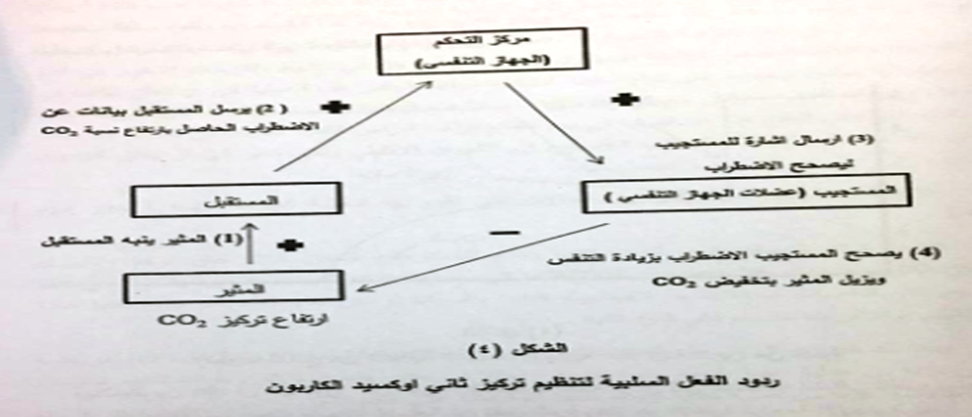 التغذية الراجعة السلبية 
تعمل معظم الاجهزة بالتغذية الراجعة السلبية ( negative feedback ) الذي يمكن توضيحه من خلال المثال على (ردود الفعل السلبية في تنظيم الجهاز التنفسي لتركيز ثاني أوكسيد الكاربون في السائل خارج الخلية ) : ففي هذه الحالة يثير التحفيز نتيجة لزيادة في ثاني أوكسيد الكاربون CO2 خارج الخلية فرق المستويات الطبيعية الى مستقبل ، والذي يرسل معلومات الى مركز التحكم في الجهاز التنفسي (مركز دمج) لزيادة التنفس وهنا تشير (عضلات الجهاز التنفسي) الى المستجيبات ، تؤدي هذه الزيادة في التنفس الى خفض تركيزات ثاني اوكسيد الكاربون خارج الخلية الى وضعها الطبيعي ، وبالتالي إعادة تثبيت التوازن ، والسبب في أن هذا النوع من التغذية الراجعة يسمى سلبيا هو استجابة نظام التحكم سلبية (معاكسا ) للحافز، وما مبين في الشكل
التغذية الراجعة الايجابية 
من يؤدي التحكم بطريقة التغذية الراجعة الايجابية احيانا الى الحلقات المفرغة ومن ثم الموت الحتمي ،فكل اجهزة التحكم في الجسم تعمل بالتغذية الراجعة السلبية بدلا من التغذية الراجعة الايجابية ، فالتغذية الراجعة الإيجابية لا تؤدي الى استقرار وظائف الجسم بل بالعكس فانه يولد عدم الاستقرار وغالبا ما يؤدي الى الموت . فعلى سبيل المثال لتوضيح اللحظة التي يمكن ان يحدث فيها الموت نتيجة التغذية الراجعة الايجابية من خلال دراسة فاعلية ضخ القلب للدم فان القلب السوى بضع حوالي خمسة لترات من الدم في الدقيقة الواحدة ، ولكن اذا نزف الشخص بصورة مفاجئة لترين من الدم ينقص عند اذن حجم الدم في جسمه إلى مستوى منخفض لدرجة لن تتوفر عندها كمية كافية من الدم ليضخها القلب بكفاءة الى انسجة الجسم ، ونتيجة لذلك يهبط ضغط الدم ويقل جريان الدم إلى عضلة القلب خلال الشرايين التاجية ويؤدي ذلك إلى اضعاف القلب ويقلل من ضخه لحد كبير ويؤدي هذا بدوره الى اضعاف اكبر القلب ، وتعيد الدورة نفسها مرات ومرات متتالية حتى الموت . ويلاحظ من ذلك أن كل دورة من دورات التغذية الراجعة تؤدي إلى اضعاف اضافي للقلب وبمعنى اخر ان المنبه الأولي يسبب منبهات اضافية من نفس النوع وهذا هو التغذية الراجعة الايجابية ، وتعرف التغذية الراجعة الايجابية بانها حلقة مفرغة ولكن في الواقع من الممكن التغلب على درجة صغيرة من التغذية الراجعة الإيجابية بالية التغذية الراجعة السلبية للجسم فيوقف بذلك تطور تلك الحلقة المفرغة ، فمثلا لو تزف الشخص المذكور في المثال السابق لترا واحدا من الدم فقط بدلا من لترين لتمكنت اليات التغذية الراجعة الجسم من التحكم في الناتج القلبي وفي ضغط الدم الشرياني فيوازن بذلك التغذية الراجعة الايجابية ويتغلب عليه ويشفى الشخص فيعود لحالته الطبيعي
مثال : تمرين بدني والاضطراب الذي يحدثه في الاتزان الداخلي للجسم وكيفية العودة اليه :
في عدو ( 5000 ) متر عندما يبدا اللاعب بالركض في بداية السباق فان النبض سوف يرتفع عن قيمته الطبيعية الى مستوى معين وعند وصول اللاعب إلى الدقيقة ( 3-2 ) دقيقة تقريبا يدخل العداء الى العمل الهوائي ( O2 ) ، فسوف يدخل العداء الى مرحلة يستقر النبض عند ( 140 ) ن / د تقريبا ويمثل هذه المرحلة حالة ثابتة تسمى الهضبة ولا تمثل هذه المرحلة اتزان داخلي وانما هي جزء من اضطراب يحدث للجسم نتيجة الجهد البدني وعند انتهاء مسافة السياق تعمل اجهزة التحكم على اعادة النبض الى قيم قريبة من الحالة الطبيعية كذلك عودة بعض المتغيرات التي تحدث أثناء الركض (نسبة الاكتات في الدم ، درجة الحرارة ، و O2 ، CO2 ) الى حالة قريبة من الراحة التي كان عليها قبل بداية الركض .
مصادر الطاقة من الغذاء
إن الطاقة التي نستمدها من الغذاء أساسية في تدعيم القدرة علي استمرار النشاط البدني ، ويمكننا تقسيم الغذاء إلي ستة أنواع من العناصر الغذائية والتي يؤدي كل منها دوراً بارزاً في حياة الإنسان وهذه العناصر هي :
1- الكربوهيدرات 2- الدهون
3- البروتين 4- الفيتامينات
5- المعادن 6- الماء
تعريف الكربوهيدرات :
عبارة عن مجموعة مركبات تتكون أساساً من الكربون والهيدروجين والأكسجين ويلاحظ أن الهيدروجين والأكسجين يوجدان بنسبة ما يوجدان في الماء وتوجد الكربوهيدرات في الطعام في صورة سكريات أو نشويات أو جليكوجين وأن التركيب الكيميائي للسكريات هو الذي يحدد خصائصها ووظائفه في الأنسجة الحية وكيف يتم تكوين النشا وتحللها .
مميزات الكربوهيدرات :
1- تتوافر في الطبيعة بكميات كافية إذ تشكل ثلاثة أرباع المادة الجافة الموجودة في الغذاء النباتي وأكثر من نصف الغذاء المتوفر في العالم .
2- رخيصة الثمن نسبياً بالمقارنة إلي المادة الغذائية الآخري نتيجة لسهولة أنتاجها وكثرة أنتشارها .
3- سهول التخزين ، وأنخفاض تكاليف الخزن والتصنيع بالمقارنة مع المواد الغذائية الآخري كاللحوم والألبان والدهون .
4- تشكل المصدر الرئيسي للطاقة الغذائية عند حيوانات المزرعة بينما تمد الإنسان بحوالي ثلي الطاقة الغذائية التي يحتاجها وقد تشكل حوالي 90% من الطاقة اليومية لبعض الشعوب الفقيرة .
5- يتمكن الجسم من أكسدتها بصورة سريعة لتحرير الطاقة المخزونة فيها والتي يستعملها في نشاطات مختلفة .
وتنقسم الكربوهيدرات إلي ثلاثة أقسام رئيسية :
1- سكريات أحادية
2- سكريات ثنائية
3- سكريات عديدة
ثالثاً السكريات المتعددة :
معظم المواد الكربوهيدراتية عديدة التسكر غير قابلة للذوبان في الماء ويكون بعضها محاليل غروانية فقط وهي تنحل عند التسخين دون أن تنصهر علي عكس ما يحدث مع المواد الأحادية والثنائية التسكر .  أنواعها :
1- النشا :
وهو يوجد في النباتات ويعتبر مادة غذائية رئيسية للإنسان والحيوان ويختزن النشا في الغالب في صورة حبيبات مختلفة الأحجام والأشكال مثلما هو في درنات وبذور النباتات .  والنشا لا يختزل بنوعيه ولمن يعطي مع اليود لوناً أزرق يزول للتسخين ويعود أيضاً بالتبريد .
2- الجليكوجين :
وهو يلعب دور المادة الغذائية الاحتياطية في جسم الحيوان كالنشا في النبات وهو يختزن أيضاً في الكبد بنسبة 10 % كما يوجد أيضاً في العضلات والجليكوجين مسحوق أبيض غير متبلور يذوب بسهولة في الماء الساخن حيث يكون محلولاً غرويا.
التمثيل الغذائي للكلوكوز: 
مصادر الكلوكوز في الدم هو من:
الجلوكوز الممتص من الطعام والجلوكوز الناتج عن هدم الكلايكوجين في الكبد.
_ يساعد هرمون الانسولين الذي يفرزه البنكرياس على دخول الجلوكوز الى الخلايا , وفي دخول الخلايا يتكسر الجلوكوز الى وحدتين وينتج عن ذلك انتاج للطاقة.
_عند احتياج الجسم للطاقة يمكنه دمج الوحدتين وصنع الجلوكوز مرة اخرى.
_عند احتياج الجسم للطاقة يتم هدم الجلوكوز كليا واستخلاص الطاقة ويتحول الجلوكوز الى ثاني اكسيد الكربون و الماء. الجلوكوز الزائد عن حاجة الجسم وعدم مقدرة الجسم على تحويله الى كلايكوجين يتم تحويله الى دهون ويخزن في الانسجة الدهنية.
2- الدهون :ــ
تعتبر المواد الدهنية مصدر اساسياً من مصادر الطاقة في جسم الانسان اذ ان الغرام الواحد من الدهون يولد ضعف الطاقة الحرارية التي يولدها غرام واحد من المواد الكربوهيدراتية ، وتحتوي المواد الدهنية على الاحماض الدهنية الاساسية للجسم والتي لا يتمكن الجسم من بنائها لنفسه كما انها تحتوي على الفيتامينات الذائبة بها مثل ا،د، ل، وهي مهمة جداً للانسان وتعمل تلك المواد كوسائد لحفظ الاحشاء الداخلية مثل الكليتين ، وتعتبر مخازن للطاقة في الجسم حيث تترسب تحت الجلد وتستخدم عند الحاجة اليها . وتتركب المواد الدهنية من الكربون والهيدروجين والاوكسجين مثل المواد الكربوهيدراتية ولكن بنسب تختلف عنها .
انواع الدهون:-
1- الدهون البسيطة او المعتدلة:-
كثلاثي الكولسترول تشكل هذه الدهون حوالي 99% من دهون جسم الانسان وهي تتكون من الكليسيلور وهو الدهن الوحيد الذي يذوب في الماء وهو ابسط انواع الدهون ويحتوي على مجموعة من الاحماض الدهنية وهذه الاحماض توجد بنوعين:
احماض دهنية مشبعة :
مصدرها حيواني وهي مشبعة بالهيدروجين لذلك فهي ضارة بصحة الانسان ,و تكون متجمدة في درجة الحرارة الاعتيادية.
ب-احماض دهنية غير مشبعة:
مصدرها نباتي وهي اقل ضررا من الاولى وهي دائما محملة بالدهون الحميدة وتكون سائلة في درجة الحرارة الاعتيادية.
2- الدهون المركبة:-
وهي الدهون التي تتحدة مع المواد الاخرى نتيجة لسهولة حركتها داخل الانسجة ومثال ذالك
-عندما تتحد مع الفوسفات فتكون (دهون فوسفاتية)
وان الدهون الفوسفاتية تحتوي على حمضين دهنيين اضافة الى مركب الكولين المحتوي على عنصر الفسفور وان وجود عنصر الفسفور يجعل الدهون الفوسفاتية ذات قابلية جزئية للذوبان في الماء هذه الخاصية تجعل الدهون قابلة الامتزاج بالماء في الطعام وفي سوائل الجسم وتساعد على نقل الدهنيات من والى الخلايا عبر غشاء الخلية,ويكثر استعمالها في الصناعات الغذائية.
-عندما تتحد مع البروتينات سوف تكون (بروتينات دهنية)
ان الدهنيات البروتينية تقوم بنقل الدهون من الدم وتصنف حسب كثافتها والتي تعتمد على محتواها من البروتبن بالنسبة للدهون فتكون:
1- بروتينات دهنية قليلة الكثافة جدا (VLDL)
2- بروتينات دهنية قليلة الكثافة (LDL)
3- بروتينات دهنية عالية الكثافة (HDL)
-عندما تتحد مع السكريات فتكون (سكريات دهنية)
الوظائف الحيوية والفسيولوجية للدهون :- (1)
1- تمثل الدهون الركن الاساسي من النظام الغذائي بشرط ان لا تتعدى نسبة الطاقة الناتجة اكثر من 30% من مجمل احتياج الجسم.
2- تعطي الدهون 20% من كمية الطاقة اللازمة لجسم الانسان اذ ان كل (1) غم دهون يعطي(9) سعرة حرارية عند احتراقها.
3- للدهون وظيفة فسيولوجية مهمة فهي تكون طبقة عازلة تحت الجلد تحافظ على درجة حرارة الجسم من التغير,اذا انها تساعد على تنظيم حرارة الجسم ,وتساعد على ليونة ونعومة الجلد.
4- للدهون وظائف تركيبية مهمة تدخل في تركيب جدران الخلايا والمايتوكوندريا وتدخل في تركيب كثير من الانسجة ومنها الجهاز العصبي والدماغ,الكبد,القلب,الكلى......الخ.
5- يحيط بعض اعضاء الجسم مثل:(الكليتين ,القلب)طبقة دهنية تعد وسادة تقي هذه الاعضاء من الصدمات.
6- تعمل الدهون كمواد حاملة للفيتامينات الذائبة في الدهون مثل فيتامينات(E.D.A.K).
7- تزود الجسم بالاحماض الدهنية والكليسيرايد عندما تتحلل اذ لهذه الاحماض اهمية لحيوية الجسم بعد خروجها من مخازنها الى الكبد لكي تنشطر الى الاحماض الدهنية والكليسيرين.
8- للدهون علاقة بالنضوج الجنسي اذ انها تزيد من كفاءة الانجاب.
9- الدهون مع البروتين يكونان طبقة خارجية عازلة لنقل الاشارات العصبية داخل الخلايا.
10- لايتأثر اداء الرياضي بانخفاض نسبة الدهون في وجباته او في جسمه ,كما هو   الحال بالنسبة للكاربوهيدرات ,فضلا عن ان مخزون الجسم من الدهون يعتمد على الفائض من الطاقة مهما كان مصدرها ولا يقتصر على ما يتناوله الرياضي من الدهون اذ يجب ان يتناول (90-150) غم باليوم.
11- تعد مصدرا اثناء القيام بالجهد البدني المعتدل والخفيف الطويل الزمن وذالك عندما تكون السعة الهوائية من (70-65)% اذ تكون الاحماض الدهنية الحرة في الدم وثلاثي الكليسيرايد في العضلات المصدرين الاساسين للطاقة خلال التمرين .
12- تعمل الاحماض الدهنية الحرة على توفير مخزون كاف من الكلايكوجين اثناء القيام بالتمرين وبعده وهذا ما يعرف بتأثير الحموضة الدهنية في توفير الكلايكوجين (فقد وجد انه في اثناء التمرين يزداد استعمال الكلايكوجين كمصدر للطاقة) بسبب تأثير التمرين على تنشيط ليباز البروتينات الشحمية.
13- التمارين الاوكسجينية تساعد على حرق الدهون في الجسم مما يتسبب في انقاص الوزن فضلا عن انها ترفع مستوى البروتينات الشحمية عالية الكثافة وتقلل من مستوى البروتينات الدهنية واطئة الكثافة.
3- البروتينات :-
تتركب البروتينات من 5 عناصر أساسية هي الكربون ، النتروجين، الأوكسجين ، الهيدروجين ، الكبريت وتحتوي بعض البروتينات على الفسفور ، كما يحتوي احد البروتينات الموجودة في الدم وهو الهيموغلوبين على الحديد . 
وتوجد المواد البروتينية في جميع الكائنات الحية النباتية والحيوانية حيث تشكل المكونات الأساسية للبروتوبلازم ، وتعتبر الكائنات الحية الحيوانية اغنى بالبروتينات مقارنة بالنباتات . 
تتحدد هذه العناصر العضوية سابقة الذكر لتكون الاحماض الامينية :-
وأن البروتين يقوم بإعادة بناء الانسجة العضلية خلال فترة الاستشفاء . غير أنه قد ثبت منذ سنوات عديدة أن البروتين لا يستخدم خلال التدريب كوقود لإنتاج الطاقة